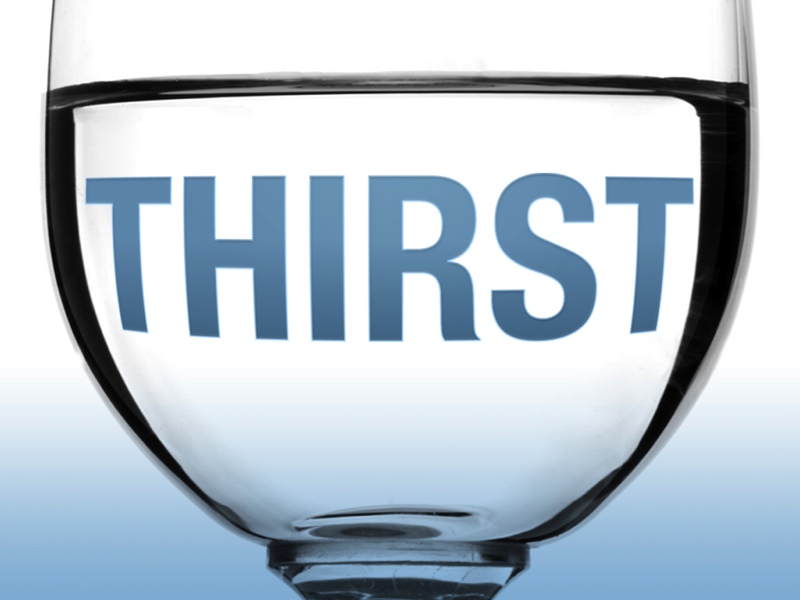 A
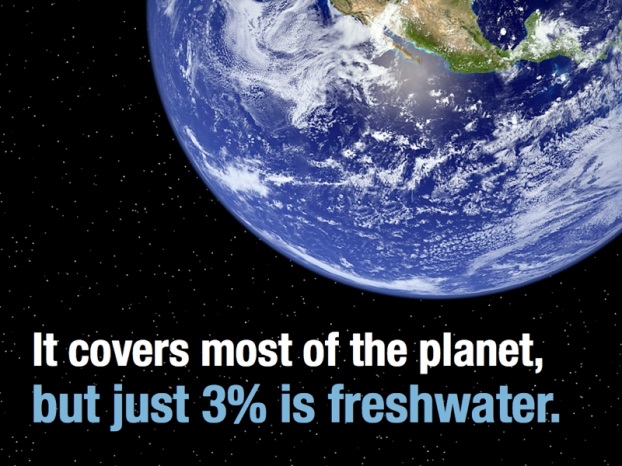 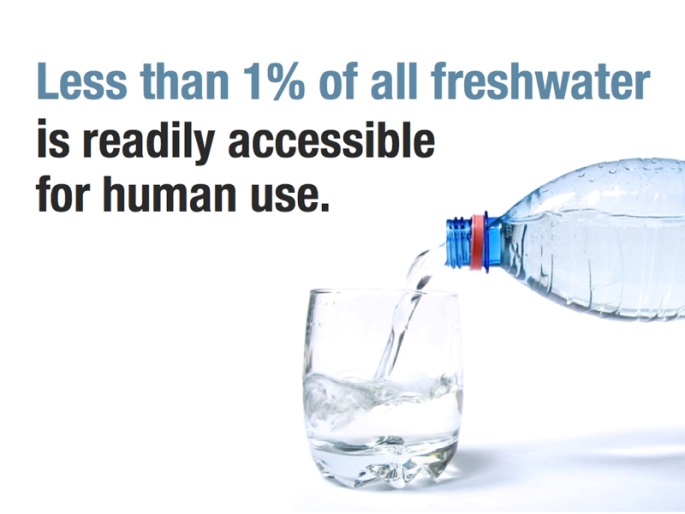 C
B
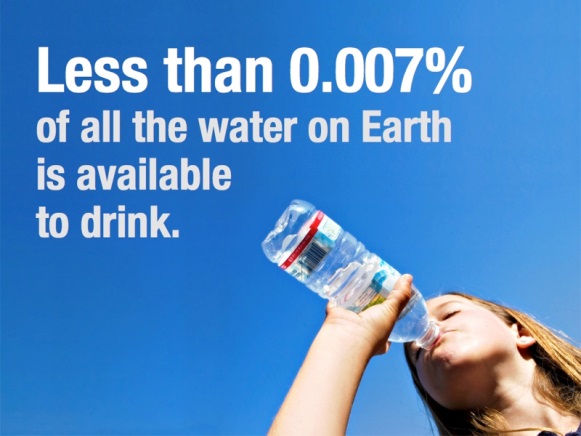 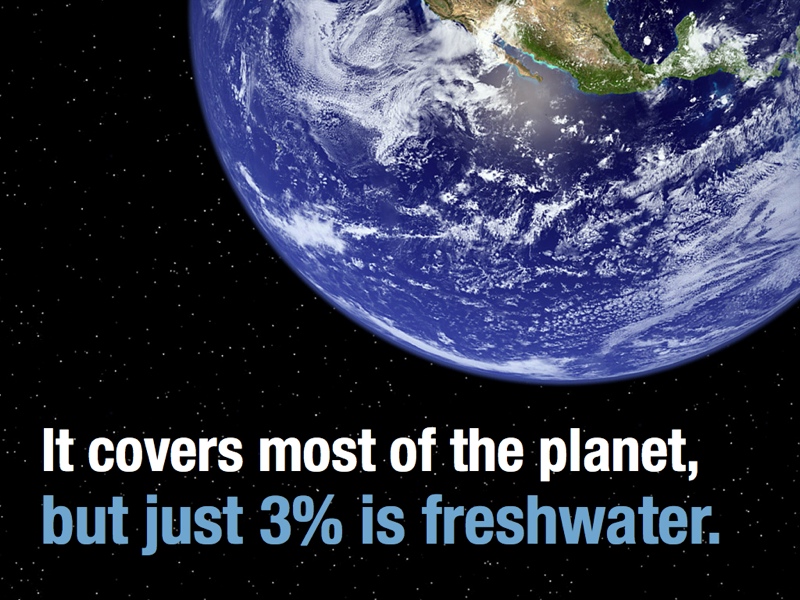 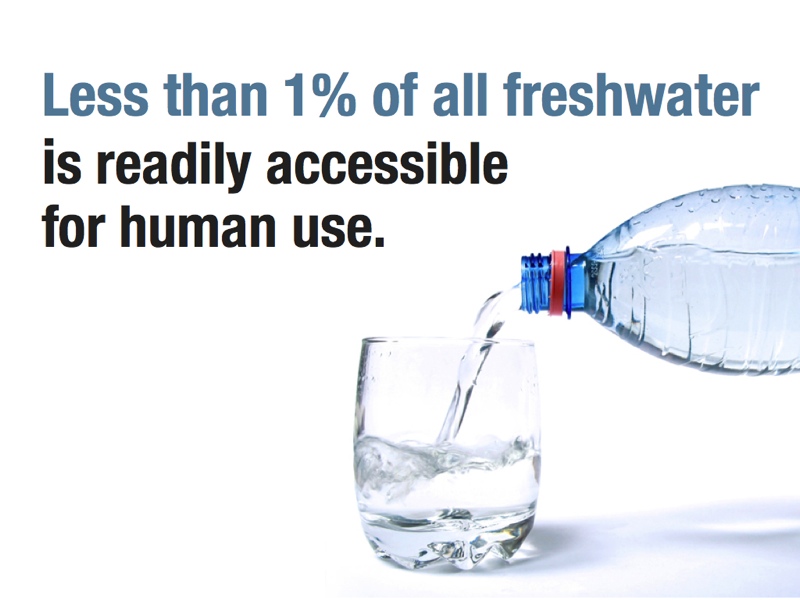 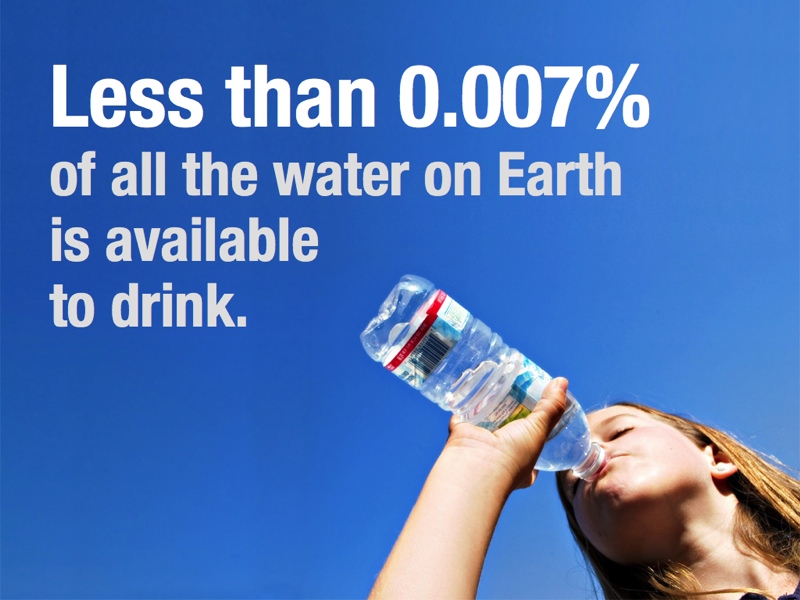 “Thirst” wins World’s Best Presentation Contest 2008